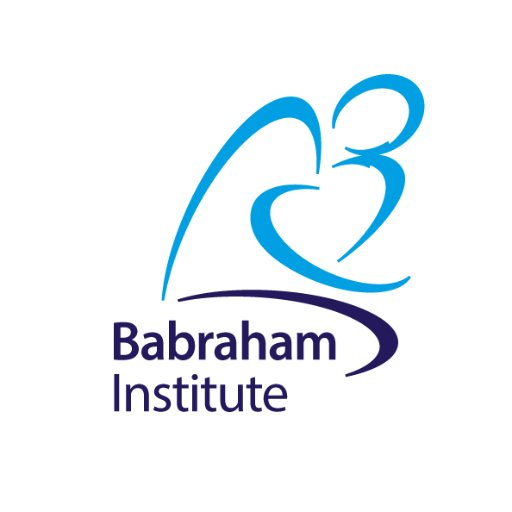 Analysis of Quantitative dataNon-Parametric dataAnne Segonds-Pichonv2020-12
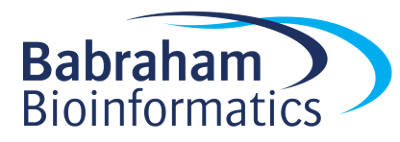 Comparison between 2 groups
Non-Parametric data
Non-parametric test: 
Mann-Whitney = Wilcoxon rank test
Non-parametric equivalent of the t-test (and not).
Not meeting the assumptions for parametric tests is not enough to switch to a non-parametric approach.
Like always, data exploration is key.
The outcome is a rank or a score with limited amount of possible values: non-parametric approach.

How does the Mann-Whitney test work?
Statistic of the Mann-Whitney test: U (W)
U1 = 7-6 = 1 and U2 = 14-6 = 8
Smallest of the 2 Us: U1 + sample size       p-value

R: wilcox_test()
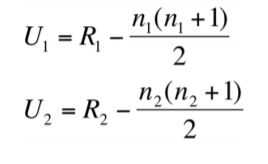 Where:
R = sum of ranks
n = sample size.
Non-parametric test: 
Wilcoxon’s signed-rank
Non-parametric equivalent of the paired t-test (ish).
How does the test work?
2+3=5/2=2.5: average rank
Statistic of the Wilcoxon’s signed-rank test: Sum of signed ranks = W
Here: W = -35 + 1 = -34
Statistic W + sample size         p-value

R: wilcox_test(paired = TRUE)
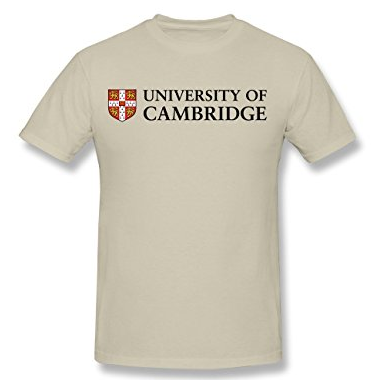 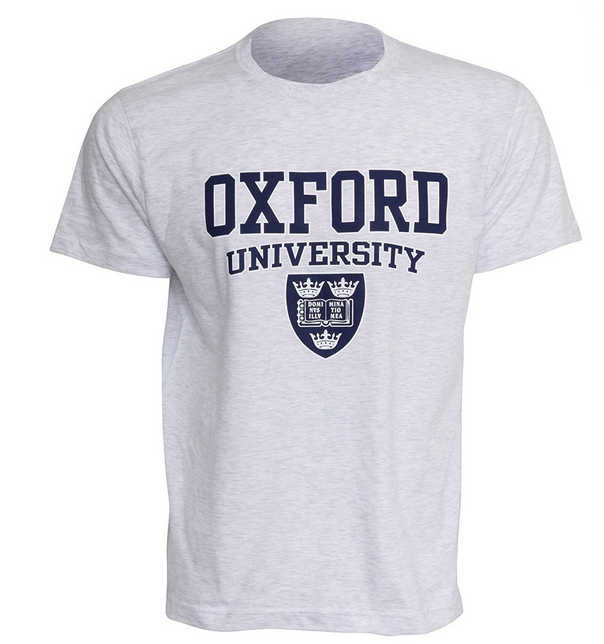 Exercise 13: Independent testsmelly.teeshirt.csv
Hypothesis: Group body odour is less disgusting when associated with an in-group member versus an out-group member. Two groups of Cambridge University students 
are presented with one of two smelly, worn t-shirts with university logos. 

Question: are Cambridge students more disgusted by worn smelly T-shirts from Oxford or Cambridge? Disgust score: 1 to 7, with 7 the most disgusting


Load smelly.teeshirt.csv

Explore the data with an appropriate combination of 2 graphs

Answer the question with a non-parametric approach
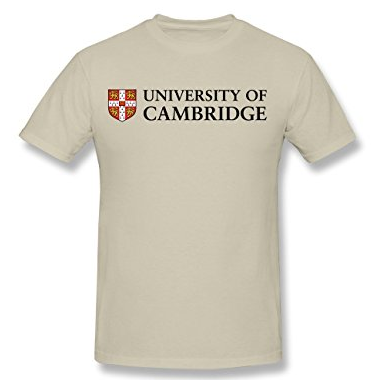 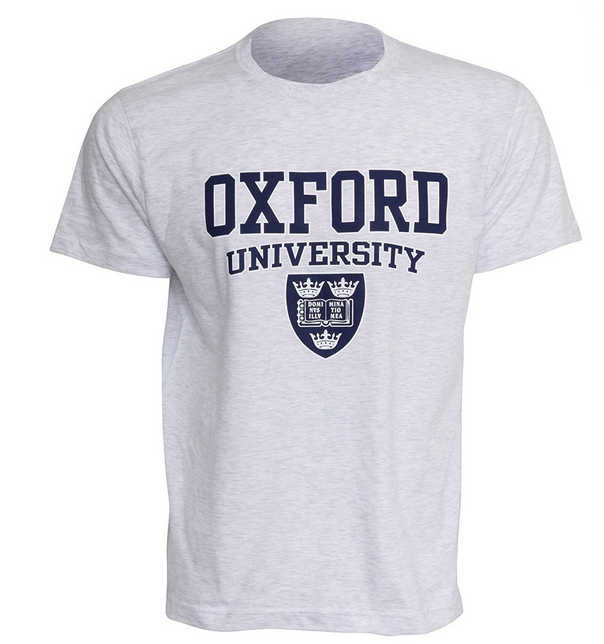 Exercise 13: smelly.teeshirt. csv
Question: are Cambridge students more disgusted 
by worn smelly T-shirts from Oxford or Cambridge?
Disgust score: 1 to 7, with 7 the most disgusting
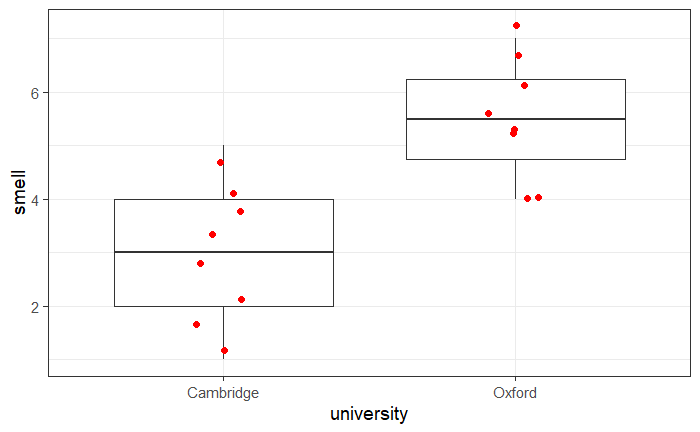 read_csv("smelly.teeshirt.csv") -> smelly.teeshirt

smelly.teeshirt %>%
  ggplot(aes(x=university, y=smell))+
  geom_boxplot()+
  geom_jitter(height=0, width=0.1, size=2, colour="red")
smelly.teeshirt %>%
  wilcox_test(smell~university)
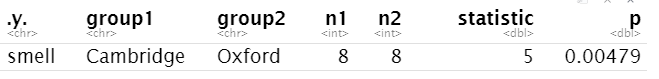 Answer: T-shirts from Oxford are significantly more disgusting than the ones from Cambridge (W=5,p=0.0047).

What do you think of the design??
Exercise 14: Dependent test
botulinum.long.csv
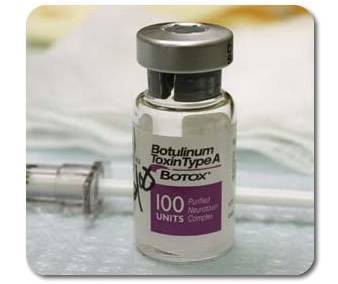 A group of 9 disabled children with muscle spasticity (or extreme muscle tightness limiting movement) in their right upper limb underwent a course of injections with botulinum toxin to reduce spasticity levels. 
A neurologist (blinded) assessed levels of spasticity pre- and post-treatment for all 9 children using a 10-point ordinal scale. 
Higher ratings indicated higher levels of spasticity.

Question: do botulinum toxin injections reduce muscle spasticity levels?
Score: 1 to 10, with 10 the highest spasticity

Load botulinum.long.csv
Plot the data
Answer the question with a non-parametric approach
Work out and plot the difference (after – before)
Exercise 14: Dependent test - botulinum.csv
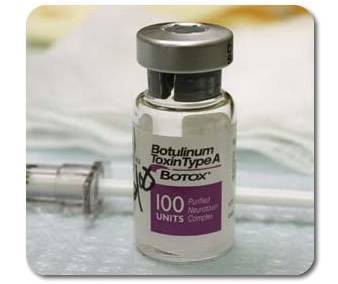 read_csv("botulinum.long.csv") -> botulinum


botulinum %>%
  ggplot(aes(x=treatment, y=score))+
  geom_boxplot()+
  geom_jitter(height=0, width=0.1)
botulinum %>%
 mutate(difference = scores - scores[treatment == 'before']) %>%
    ggplot(aes("Difference", difference))+
  	geom_jitter(height = 0, width=0.1)+
  	stat_summary(geom="errorbar", 
		fun=median,fun.min=median,fun.max=median)+
  	ylim(-7, 0)+
  	xlab(NULL)
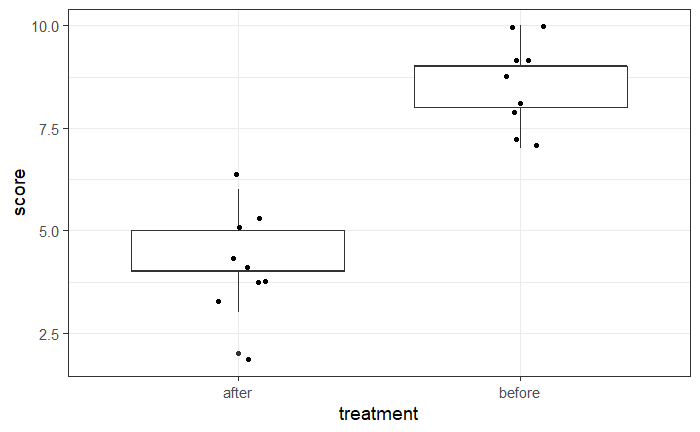 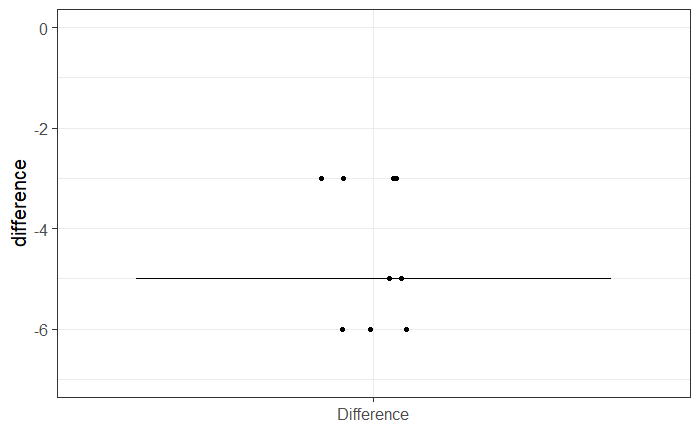 botulinum.long %>%
  wilcox_test(score~treatment, paired = TRUE)
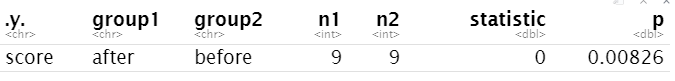 Answer: There was a significant difference pre- and post- treatment in ratings of muscle spasticity (p=0.008).  Note: T=V
Comparison between more than 2 groups
One factor
Non-Parametric data
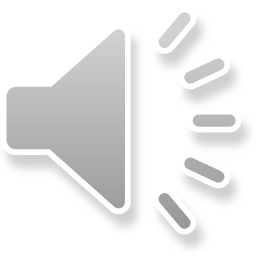 Kruskal-Wallis and Friedman tests
Non-parametric equivalents of the One-Way ANOVA
Also based on ranks
Kruskal-Wallis: independent measures
Friedman: repeated measures

Statistic associated with Kruskal-Wallis is H 
Statistic associated with Friedman is Q or T1 or FM 
The statistics have a Chi2 distribution
Kruskal-Wallis H = Friedman statistic =  One-Way ANOVA F

Post-hoc test associated with Kruskal-Wallis and Friedman: Dunn’s test
The Dunn’s test works pretty much like the Mann-Whitney test.
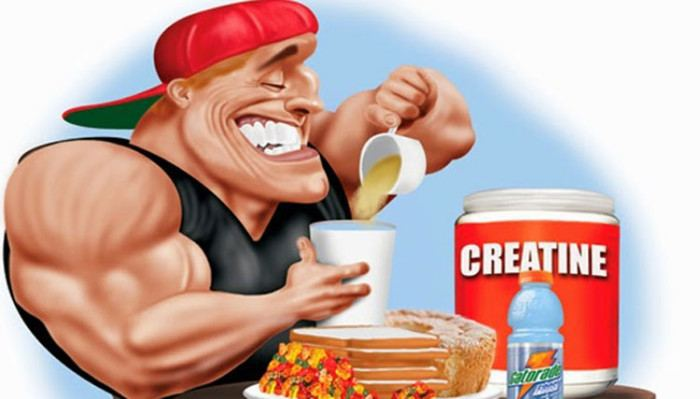 Kruskal-Wallis test: Example
Creatine, a supplement popular among body builders
Three groups: No creatine; Once a day; and Twice a day.

Question: does the average weight gain depend on the creatine group to which people were assigned?
Kruskal-Wallis 
Example: creatine.csv
Actual values
Ranks
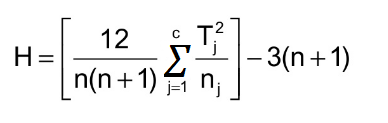 Where:
n = sum of sample sizes for all samples,
c = number of samples,
Tj = sum of ranks in the jth sample,
nj = size of the jth sample.
Friedman test: Example
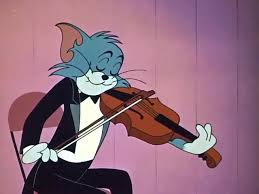 An auction house is putting three violins, A, B, and C, up for bidding. Ten violinists are blindfolded are asked to rate the instruments and each player plays the violins in a randomly determined sequence (BCA, ACB, etc.).

After each violin is played, the violinist rates the instrument on a 10-point scale of overall excellence (1=lowest, 10=highest). 

Question: which violin is the best according to the 10 violinists?
Friedman test 
Example: violin.csv
Actual values
Ranks
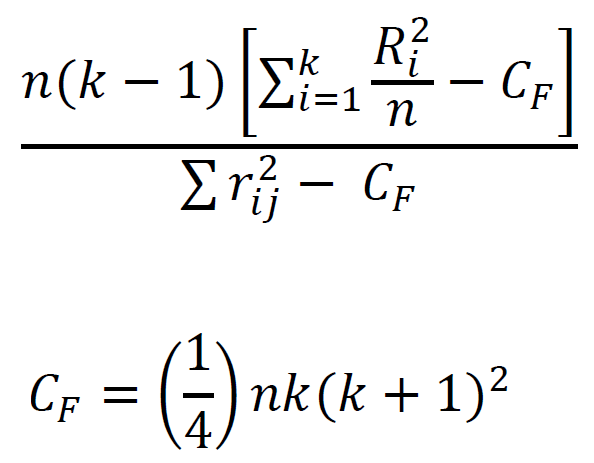 Q or T1 or FM =
Where:
n = sum of sample sizes for all samples,
k = number of samples,
Rj = sum of ranks in the jth sample,
rij = rank i of the jth sample.
Kruskal-Wallis and Friedman tests
Exercise 15: creatine.csv

Question: does the average weight gain depend on the creatine group to which people were assigned?
kruskal_test(y~x) produces omnibus part of the analysis 

dunn_test(y~x) produces pairwise comparisons results
Exercise 16: violin.csv

Question: which violin is the best according to the 10 violinists?

friedman_test(y~x|id)

wilcox_test(y~x, paired = TRUE, p.adjust.method = "bonferroni")
Have a go !
Exercise 15: creatine.csv
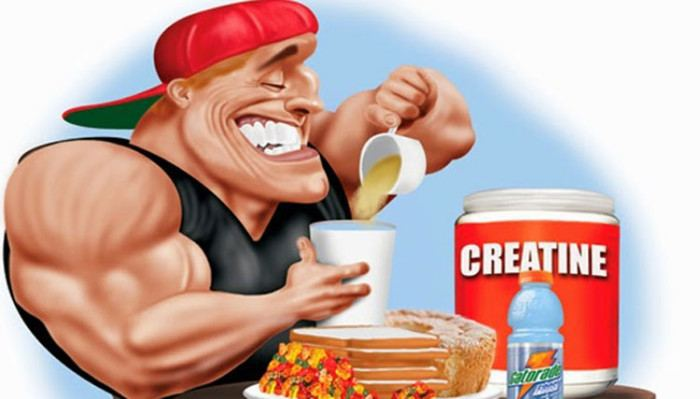 Creatine, a supplement popular among body builders
Three groups: No creatine; Once a day; and Twice a day.

Question: does the average weight gain depend on the creatine group to which people were assigned?
read_csv("creatine.csv")  -> creatine

creatine %>%
ggplot(aes(creatine, gain, fill=creatine))+
  geom_boxplot(outlier.shape = NA)+
  geom_jitter(height = 0, width=0.1)+
  scale_fill_brewer(palette="Oranges")

creatine %>%
  group_by(creatine) %>%
    summarise(sd=sd(gain))
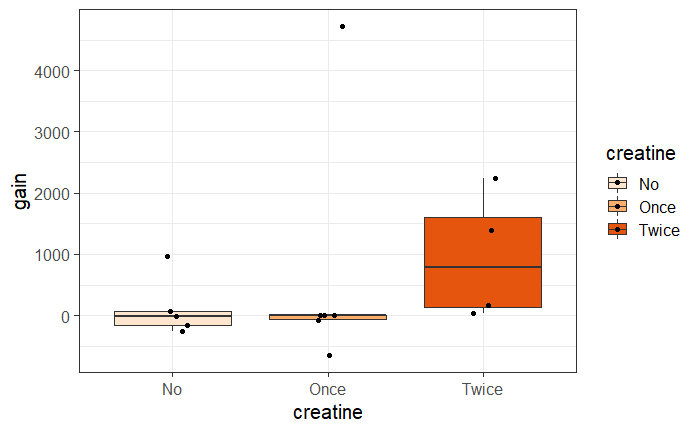 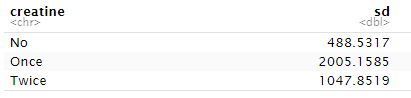 Exercise 15: creatine.csv
creatine %>%
kruskal_test(gain~creatine)
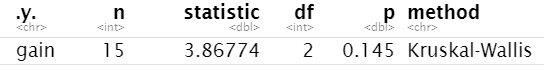 Not needed here
creatine %>%
dunn_test(gain~creatine)
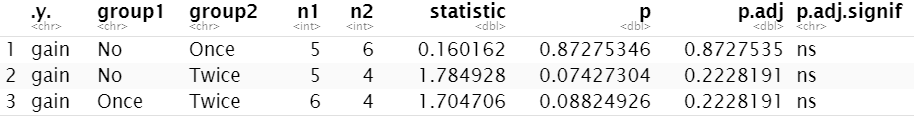 Answer:  this study did not demonstrate any effect from creatine (χ2 = 3.87, p = 0.14).
Exercise 16: violin.csv
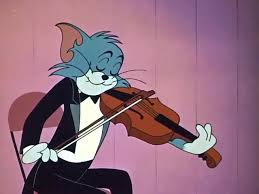 3 violins, each tested by 10 violinists.

Question: which violin is the best according to the 10 violinists?
read_csv("violin.csv")  -> violin

violin %>%
  ggplot(aes(Violin, Score)) +
  geom_violin(trim=FALSE)+
  geom_point(aes(colour=Rater)) +
  geom_line(aes(group = Rater, colour=Rater))
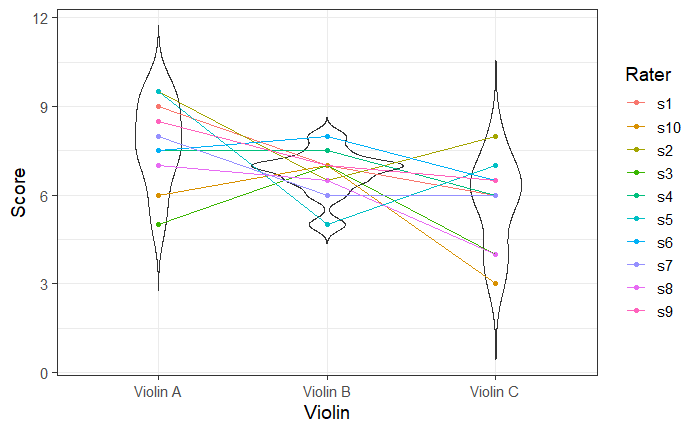 violin %>%
  group_by(Violin) %>%
    summarise(median = median(Score), sd=sd(Score))
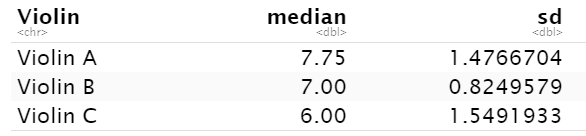 Exercise 16: violin.csv
violin %>%
friedman_test(Score ~ Violin|Rater)
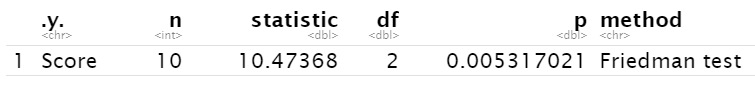 violin %>%
  wilcox_test(Score ~ Violin, paired = TRUE, p.adjust.method = "bonferroni")
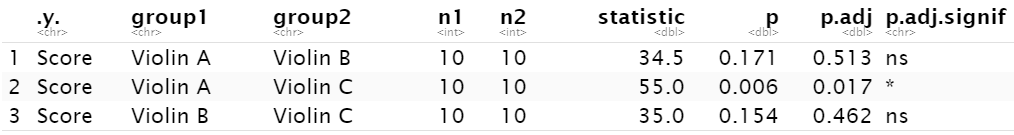 Answer:  Violin A seems to be the best one.
Non-Parametric:
Spearman Correlation Coefficient
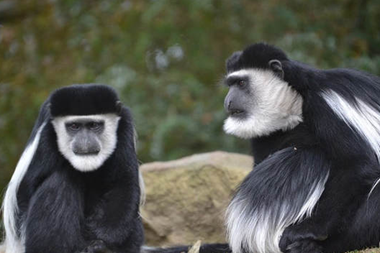 Only really useful for ranks (either one or both variables)
ρ (rho) is the equivalent of r and calculated in a similar way
read_csv("dominance.csv") -> dominance
Example: dominance.csv
Six male colobus monkeys ranked for dominance
Question: is social dominance associated with parasitism?
Eggs of Trichirus nematode per gram of monkey faeces
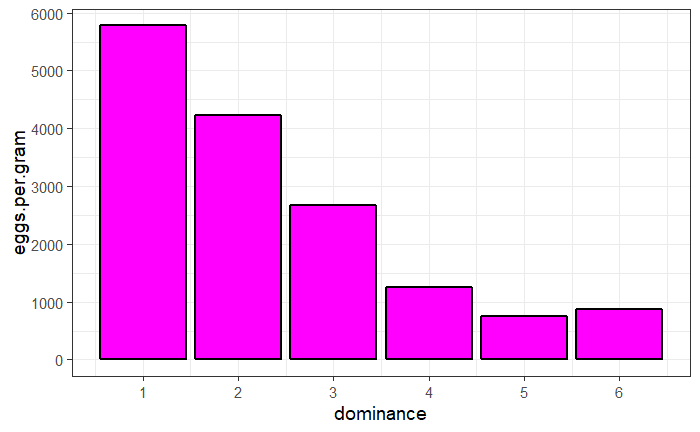 dominance %>%
ggplot(aes(rank, eggs.per.gram))+
  geom_col(fill="Magenta", colour="black", size=1)+
  scale_x_continuous(breaks=seq(1:6))+
  scale_y_continuous(breaks = seq(0, 6000, 1000))
Non-Parametric:
Spearman Correlation Coefficient
Example: dominance.csv
dominance %>%
  cor_test(rank,eggs.per.gram, method = "spearman")
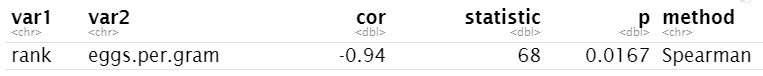 Answer: the relationship between dominance and parasitism is significant (ρ =-0.94, p=0.017) with high ranking males harbouring a heavier burden.